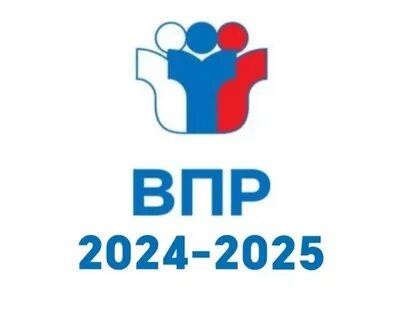 Об особенностях проведения всероссийских проверочных
работ в общеобразовательных организациях в 2024/2025 учебном году
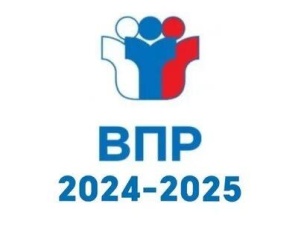 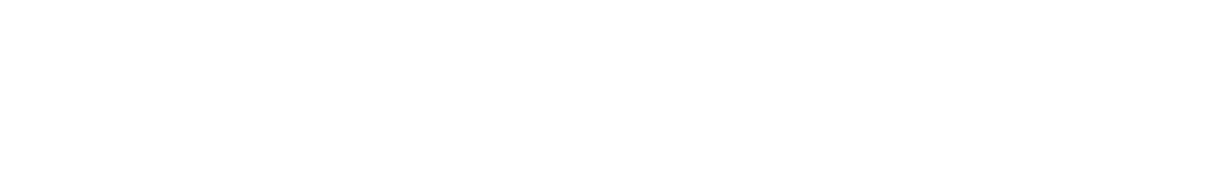 Нормативно-правовое обеспечение проведения ВПР в 2024/2025 учебном году
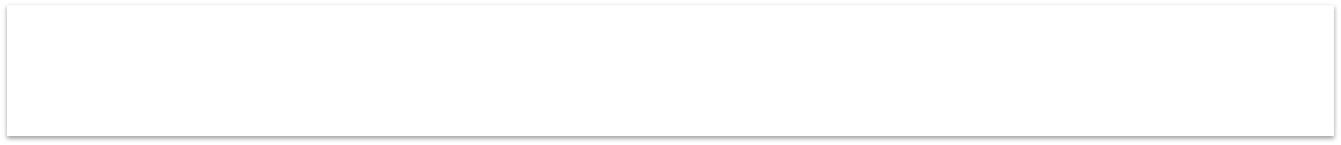 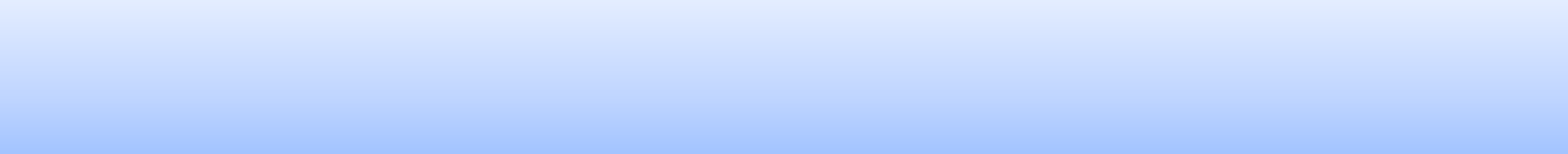 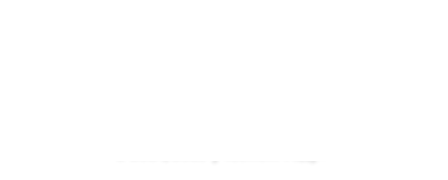 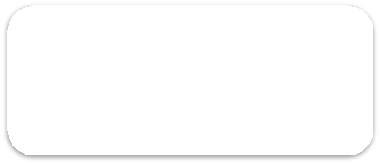 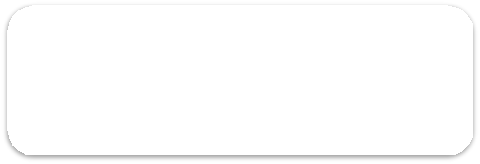 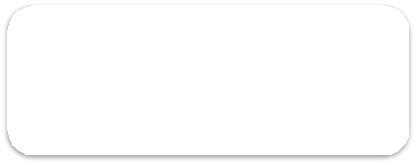 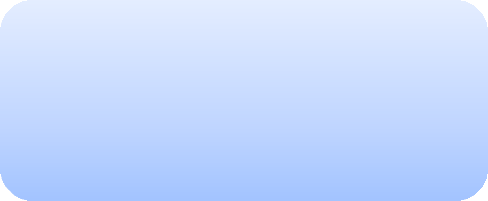 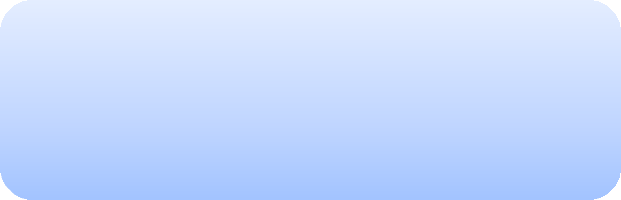 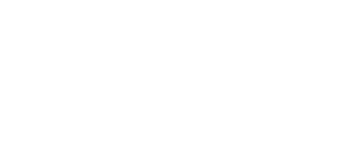 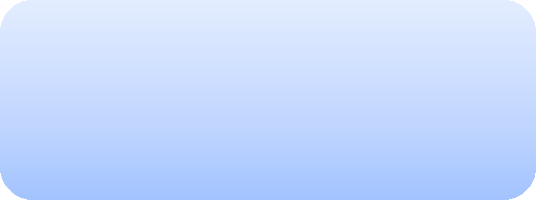 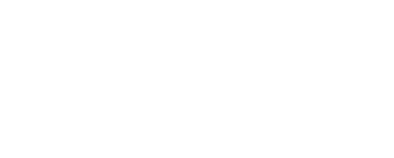 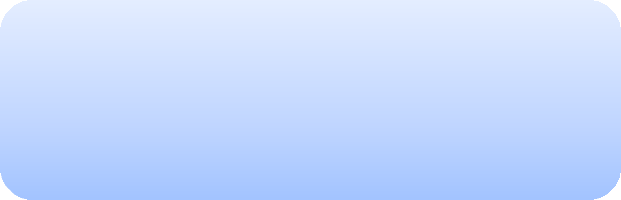 Приказ Федеральной службы по надзору в сфере образования и науки от 13.05.2024 № 1008
(зарегистрирован Минюстом России регистрационный № 78327
от 29 мая 2024)»
Постановление Правительства Российской Федерации от 30.04.2024 № 556
«Об утверждении перечня мероприятий по оценке качества образования и Правил проведения мероприятий по оценке качества образования»
Приказ  министерства образования Оренбургской области от 17.03.2025 №01-21/415 «О проведении всероссийских проверочных работ в 2024/2025 учебном году»
Приказ РОО «О проведении всероссийских проверочных работ в ОО Новосергиевского района в 2024 -2025 учебном  году»
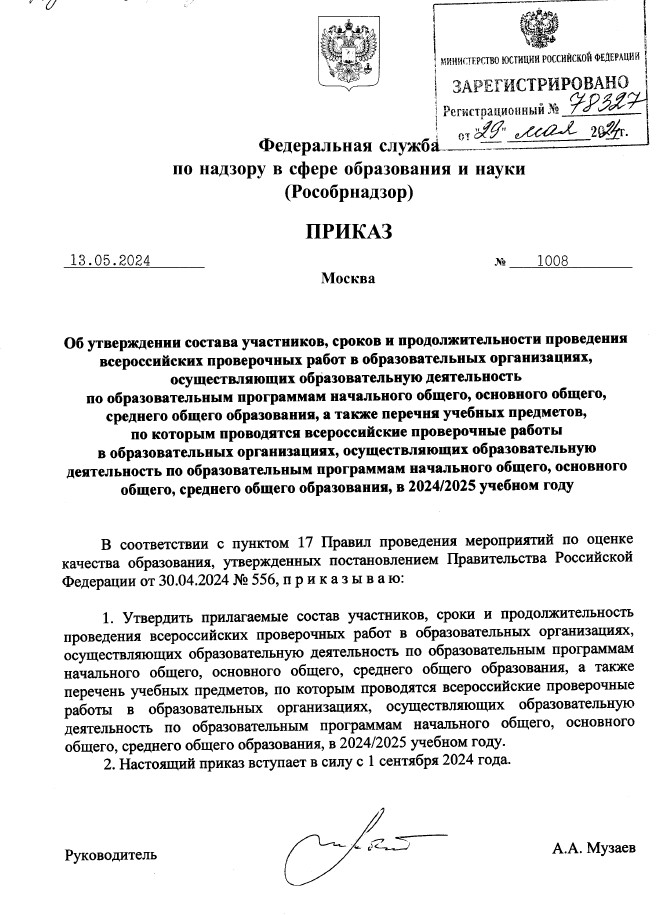 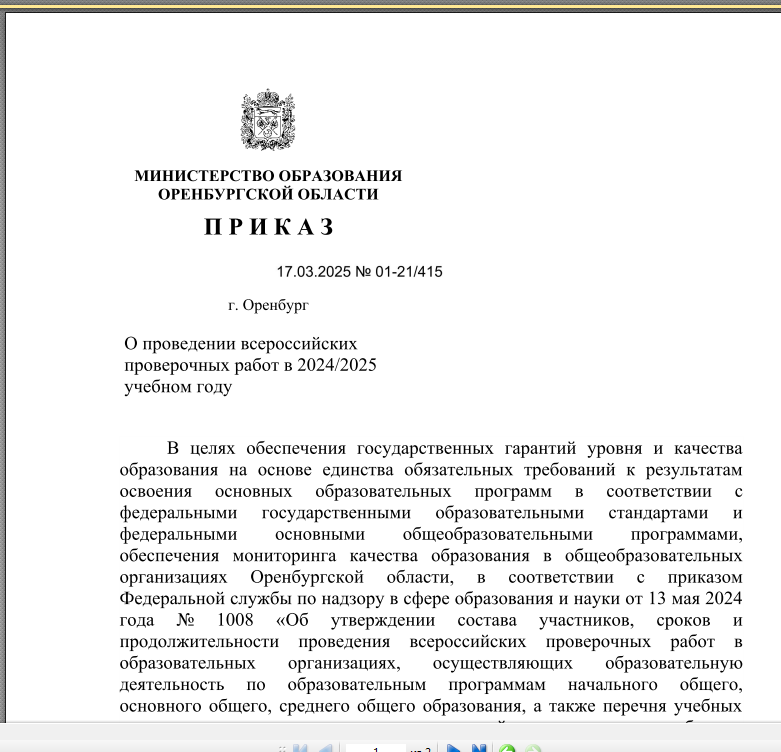 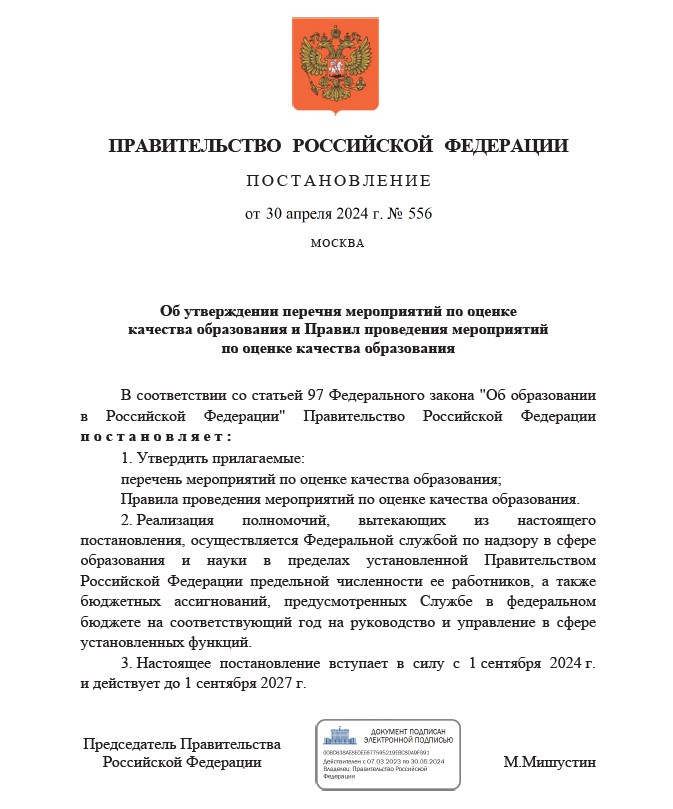 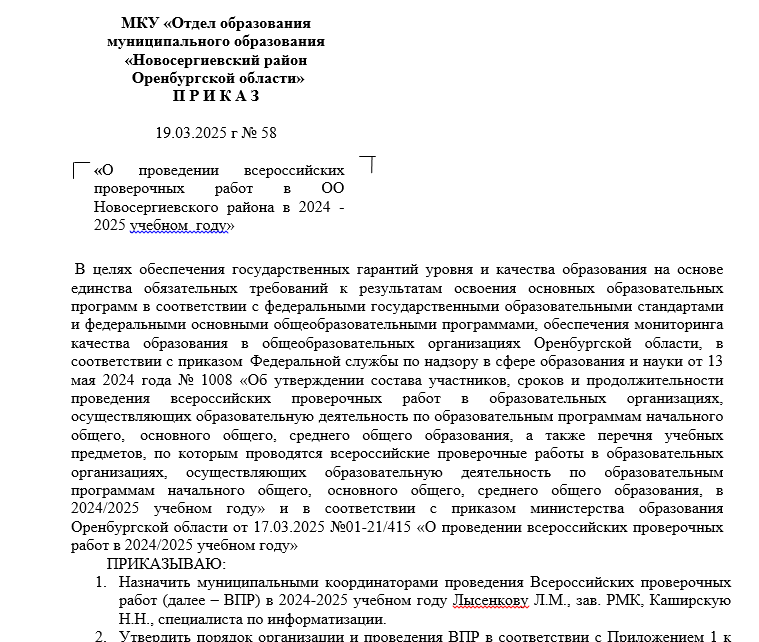 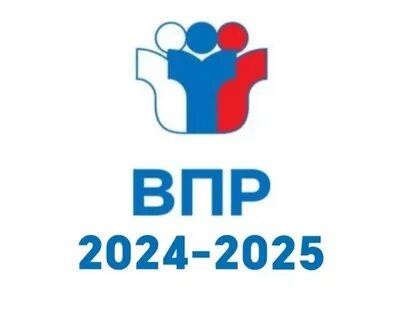 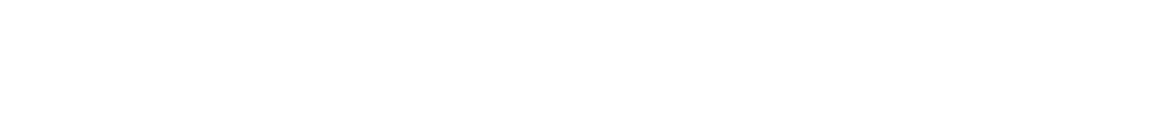 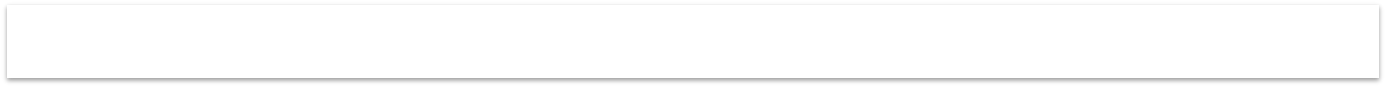 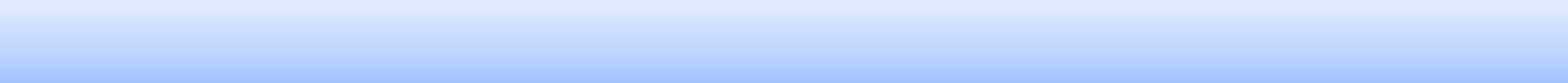 Сроки проведения ВПР в 2024/2025 учебном году
Сроки проведения ВПР
с 11 апреля по 16 мая 2025 года –
бумажный носитель
Даты проведения ВПР школа определяет САМОСТОЯТЕЛЬНО,
в соответствии со сроками проведения ВПР
С 11 апреля по 24 апреля 2025 года –
с использованием компьютера для 5-8-х классов
25 апреля 2025 года – резервный день (компьютерная форма для 5-8-х классов). Сбор заявок для
выполнения участниками работ с использованием компьютера в резервный день с 11 апреля 2025 года
С 16 июня 2025 года – получение результатов
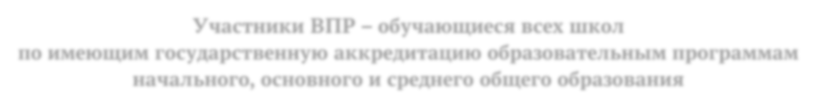 Участники ВПР – обучающиеся всех школ
по имеющим государственную аккредитацию образовательным программам начального, основного и среднего общего образования
Обучающиеся в течение одного учебного года принимают участие не более чем в одном исследовании – ВПР, НИКО или международных исследованиях
Доступ к скачиванию материалов проверочных работ в личном
кабинете школ открывается не позднее 09:00
по местному времени за два рабочих дня до даты проведения работы. Архивы с материалами проверочных работ будут доступны в течение 3-х рабочих дней после дня проведения.
Доступ к материалам будет открыт с 09 апреля 2025 года
Школы могут использовать ВПР в качестве
мероприятий текущего контроля успеваемости и !промежуточной аттестации! обучающихся
Электронные формы сбора результатов
и электронные протоколы заполняют ТОЛЬКО ответственные организаторы вместе с техническим специалистом до 20 мая 2025 года по всем предметам!!!
ВПР проводятся в рамках расписания занятий
учебного предмета
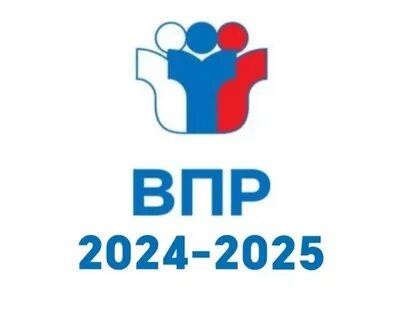 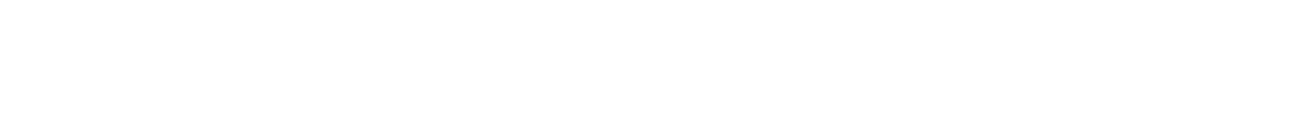 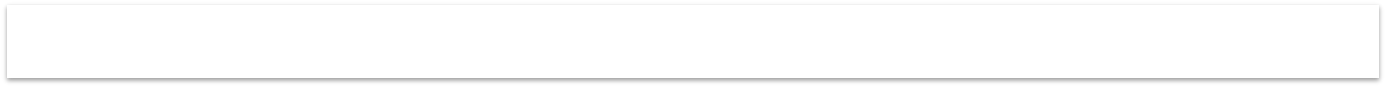 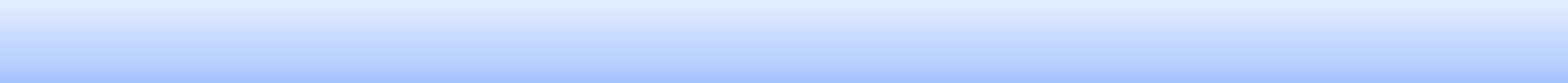 Подготовка и проведение ВПР в 2024/2025 учебном году
Письмо Рособрнадзора от 16 января 2025 № 04-9
«О проведении ВПР в 2024/2025 учебном году»
На официальном сайте федерального государственного бюджетного учреждения
«Федеральный институт оценки качества
образования» (ФГБУ «ФИОКО») в разделе
«Навигатор ОКО»–«Всероссийские проверочные
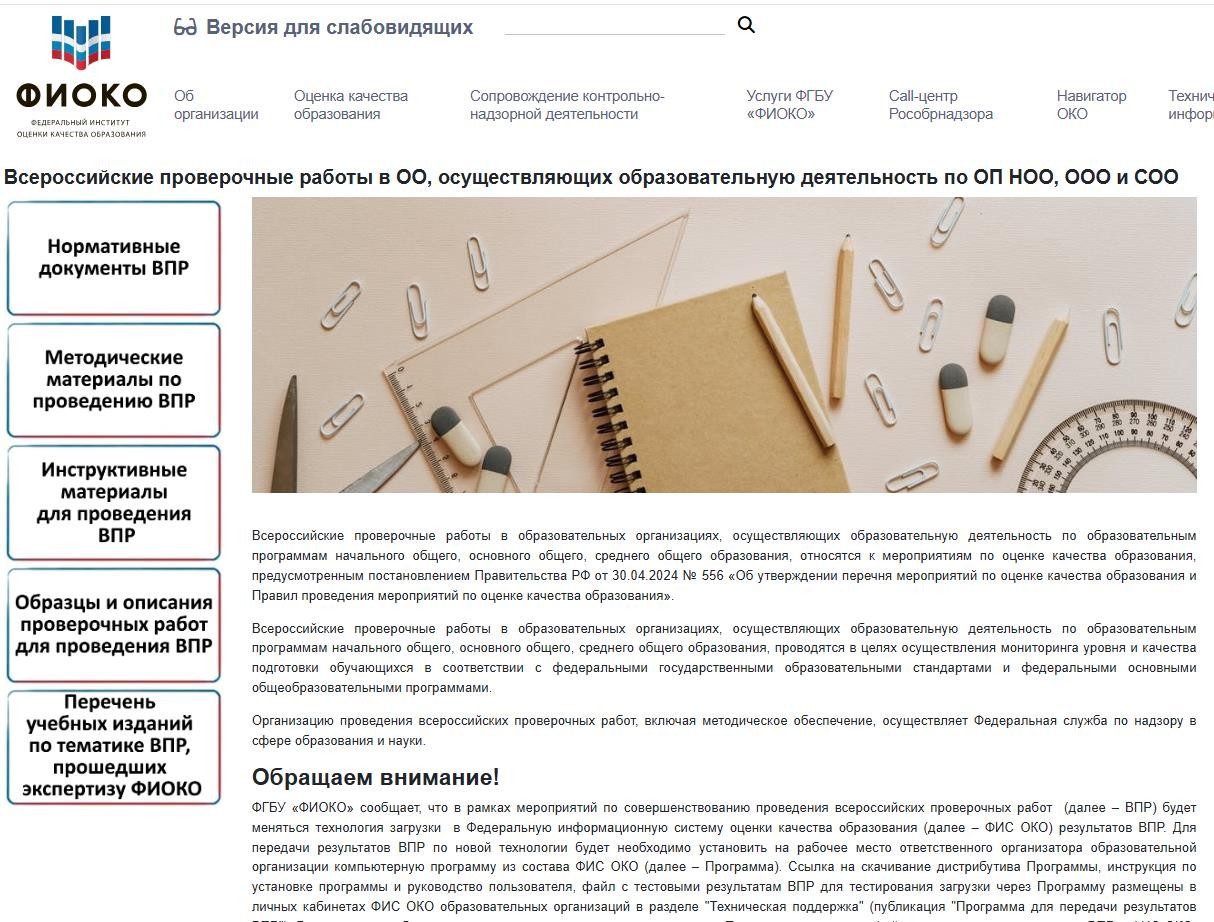 работы в ОО» https://fioco.ru/nav-vpr-oo) размещены:

нормативные документы ВПР
методические материалы по проведению ВПР
инструктивные материалы для проведения ВПР образцы и описания проверочных работ для
проведения ВПР в 2025 году
https://fioco.ru/obraztsi_i_opisaniya_vpr_2025
перечень учебных изданий по тематике ВПР,
прошедших экспертизу и получивших положительную
экспертную оценку ФГБУ «ФИОКО»
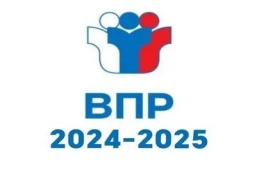 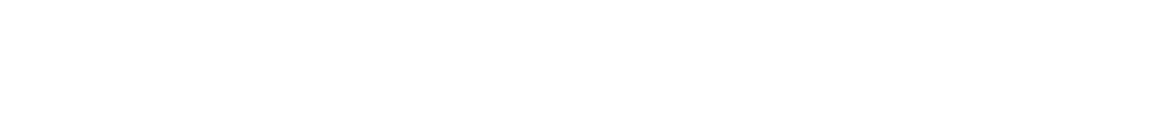 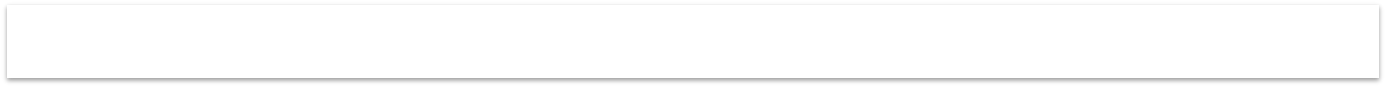 ВПР по предметам на основе случайного выбора
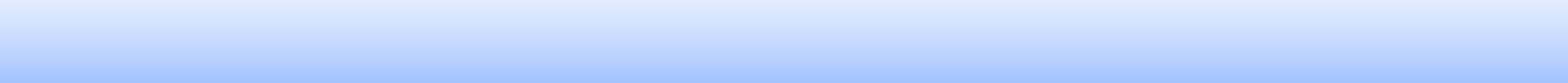 Для проведения ВПР по предметам на основе случайного выбора предметы распределяются по группам:
«Группа №1» –проверочные работы, состоящие из одной
части –один урок, не более чем 45 минут;
«Группа №2» –проверочные работы, состоящие из двух 	частей –два урока, не более чем 45 минут каждый
Распределение конкретных предметов на основе случайного
выбора по классам осуществляется федеральным организатором
Контрольно-измерительные материалы для проведения ВПР составлены по основным
образовательным программам начального общего, основного общего и среднего общего образования в соответствии с ФГОС и ФООП
Проверочная работа, состоящая из 2-х частей, считается ОДНОЙ проверочной работой и может выполняться в один
день с перерывом не менее 10 минут или в разные дни
Информация о распределении конкретных предметов на основе случайного выбора по классам предоставляется школе
один раз в неделю (во вторник) на каждый день проведения следующей недели в соответствии
с расписанием, полученным от школы, согласно плану-графику проведения ВПР
Результаты работ участников, выполнивших только одну часть (первую или вторую),
НЕ УЧИТЫВАЮТСЯ
при обработке и не предоставляются в разделе «Аналитика»
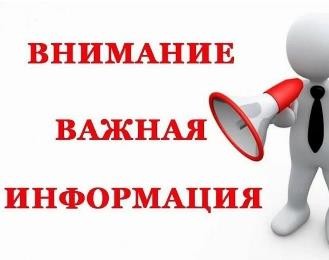 Предоставление федеральным организатором материалов
по истечении периода проведения ВПР НЕ ПРЕДУСМОТРЕНО!
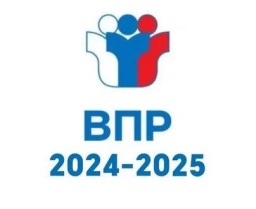 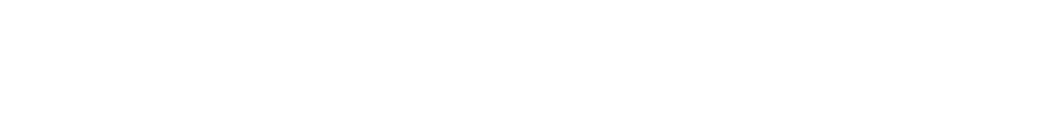 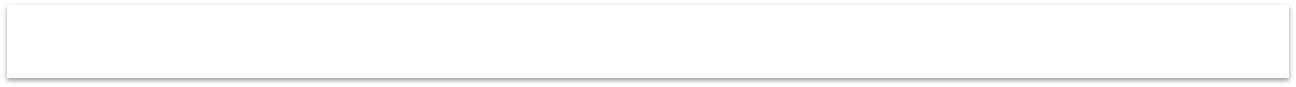 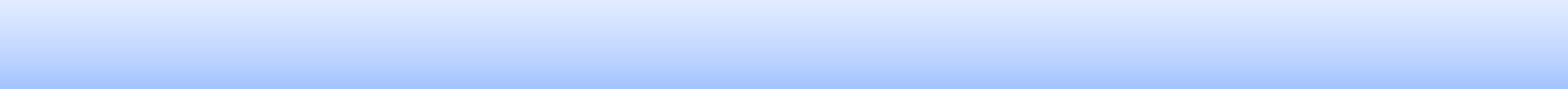 Сбор расписания проведения ВПР для школ
С 10 марта 2025 года в личных кабинетах школ доступна публикация
«Сбор расписания проведения ВПР 2025 на бумажном носителе и с использованием компьютера в 4-8-х и 10-х классах»
При проведении предметов, состоящих из двух частей, в два дня, необходимо организовать выполнение сначала первой части, затем второй
Если в школе принято решение о замене формата проведения с использованием компьютера на бумажный носитель,
в ячейке "Сколько дней проведения запланировано для указанного количества классов?" выберите значение
«замена формы проведения на бумажный носитель» и укажите даты на листе «ВПР на бумаге. 4-8 класс».
Замена формата проведения с бумажного носителя на использование компьютера НЕ ПРЕДУСМОТРЕНА!
При составлении расписания проведения ВПР, учитывайте условия рабочих/учебных дней (5-ти дневные рабочие дни, региональные и
федеральные праздничные дни)
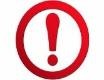 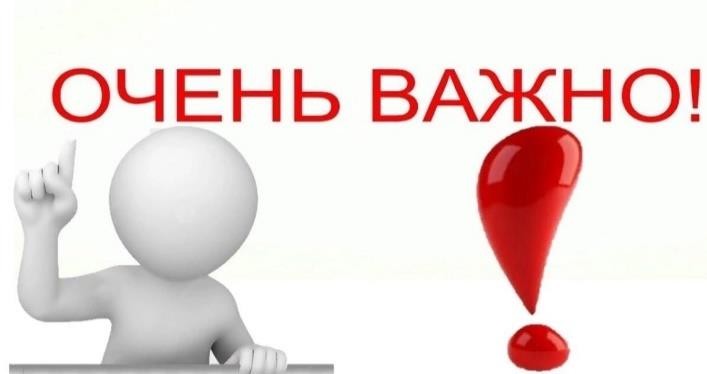 До 18:00 21 марта 2025 года всем школам необходимо заполнить форму сбора расписания в личных кабинетах ФИС ОКО!!!
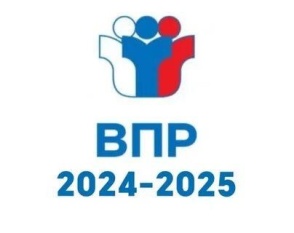 Изменения в ВПР в 2024/2025 учебном году
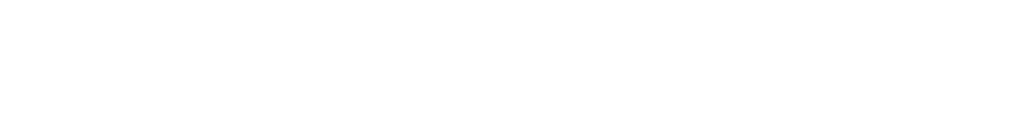 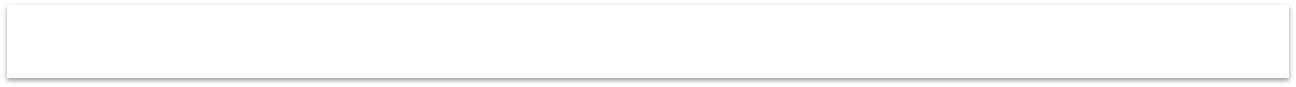 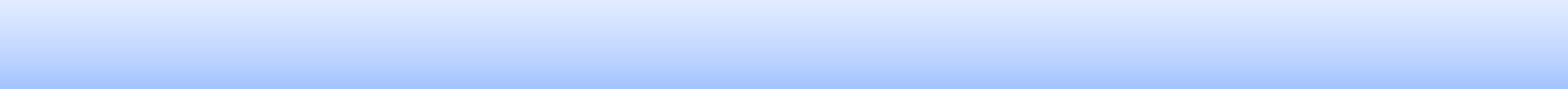 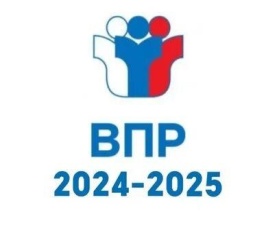 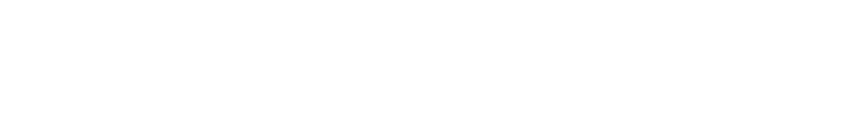 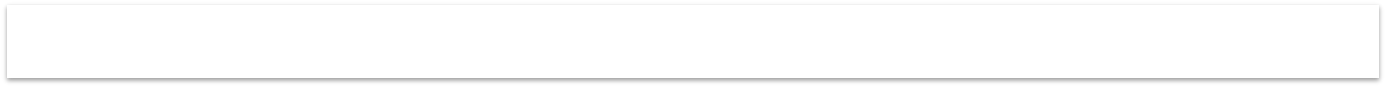 ВПР с использованием компьютера
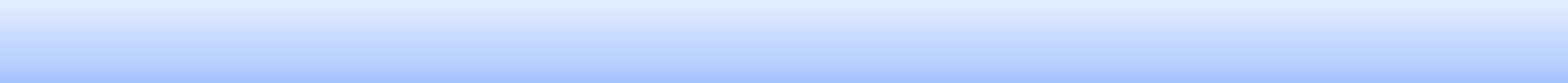 Выбор формата проведения проверочной работы с использованием компьютера
В 6-х, 7-х, 8-х классах по предметам
«История», «Биология»,
«География», «Обществознание»
Размещение реквизитов доступа
для экспертов по проверке заданий проверочных
работ удаленной проверки заданий «Эксперт» в личных кабинетах школ на ФИС ОКО
с 09 апреля 2025 года
В 5-х классах по предметам
«История», «Биология»
Размещение реквизитов доступа
для участников 5-8-х классов для выполнения проверочной работы в личных кабинетах школ на ФИС ОКО с 08 апреля 2025 года
Загрузка электронных протоколов проведения ВПР в компьютерной форме в личных кабинетах школ на ФИС ОКО
до 07 мая 2025 года!
Решение о проведении ВПР с использованием компьютера школа принимает САМОСТОЯТЕЛЬНО
с учётом технических возможностей
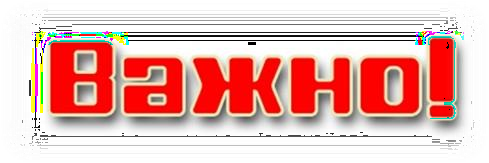 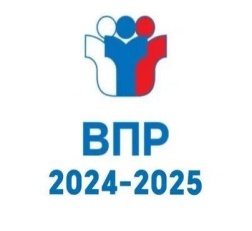 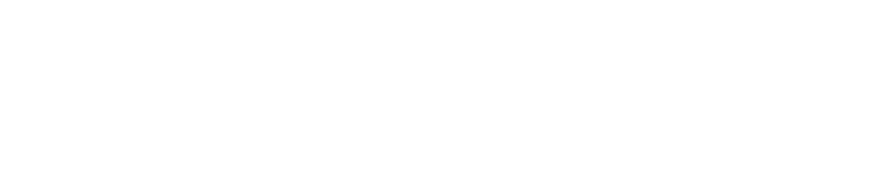 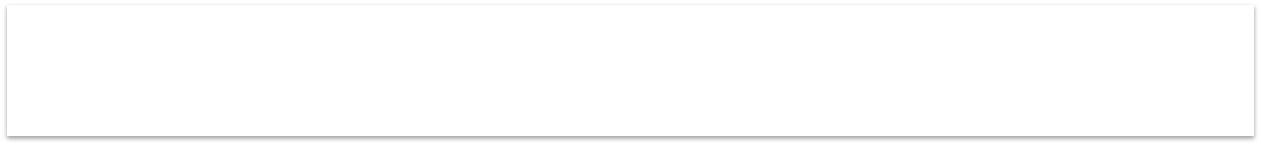 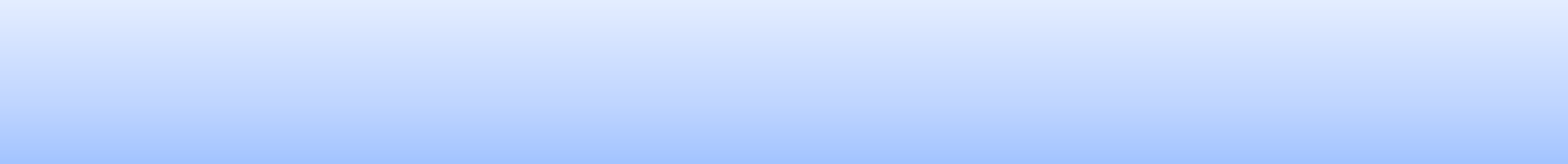 Всероссийские проверочные работы
в 2024/2025 учебном году
Русский язык только вторая часть
Математика
Обязательные предметы
45 минут
4 класс
Окружающий мир
один предмет на основе случайного выбора
федеральным
организатором
не ранее чем за 7 дней
Литературное чтение
45 минут
Иностранный язык
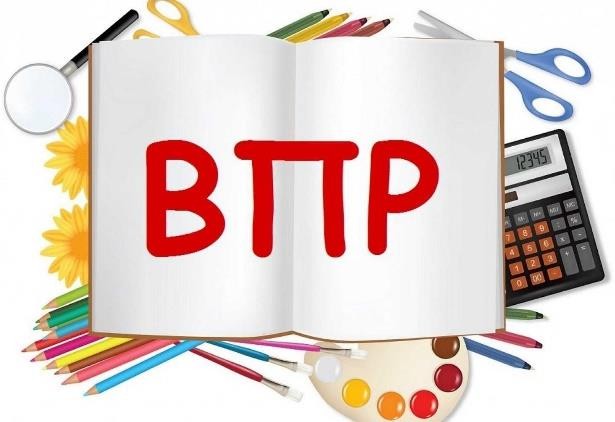 ВАЖНО! Аудитория должна быть оснащена техническим средством
для выполнения задания по аудированию в формате mp3
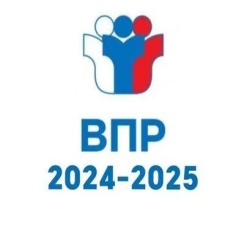 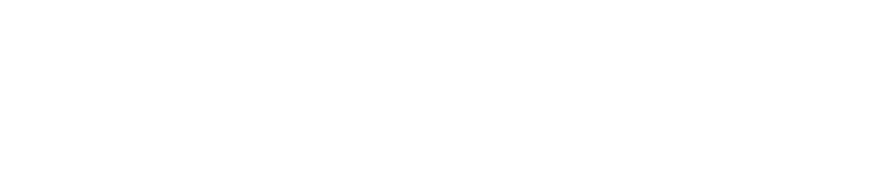 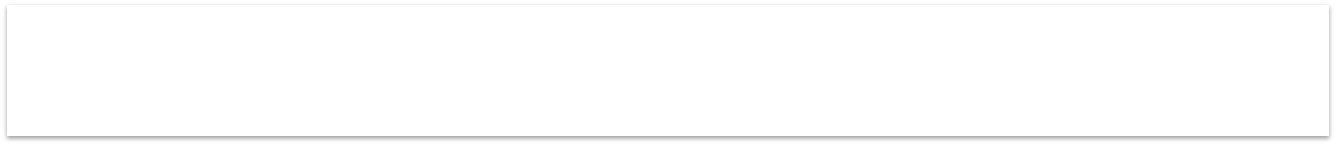 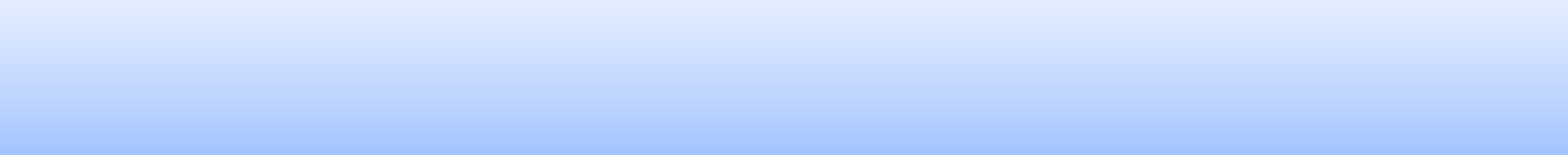 Всероссийские проверочные работы
в 2024/2025 учебном году
Русский язык Математика
Обязательные предметы
45 минут
2 урока по 45 минут
(c перерывом
10 минут или
в течение двух дней)
Биология География История Литература
5 класс
два предмета на
основе случайного выбора федеральным
организатором
не ранее чем за 7 дней
45 минут
Иностранный язык
История
Биология
ВАЖНО! Аудитория должна быть оснащена техническим средством для выполнения задания по аудированию в формате mp3
Компьютерная форма
Бумажный носитель
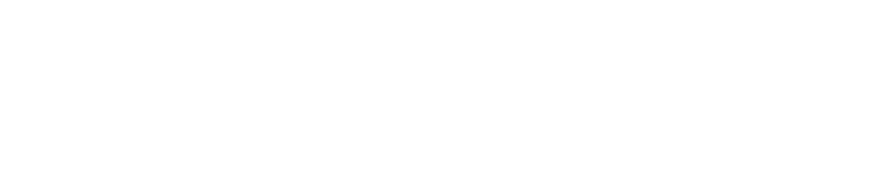 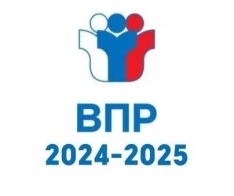 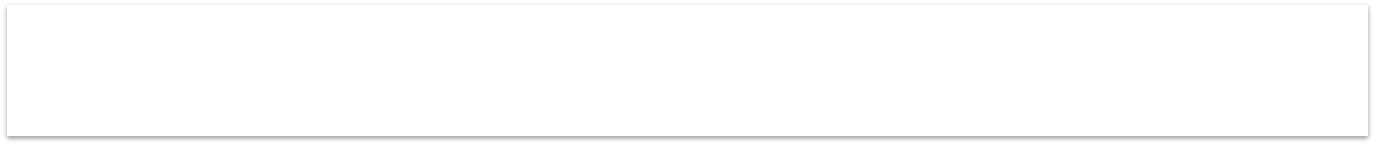 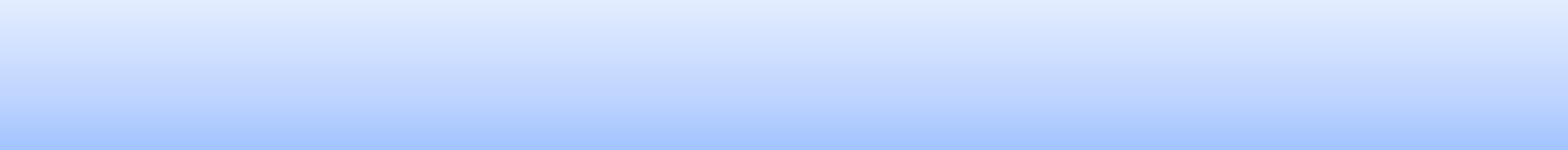 Всероссийские проверочные работы в 2024/2025 учебном году
Русский язык
Математика
Обязательные предметы
45 минут
2 урока по 45 минут
(c перерывом
10 минут или
в течение двух дней)
Биология География История
Обществознание Литература
Иностранный язык
6 класс
два предмета на основе случайного
выбора федеральным
организатором
не ранее чем за 7 дней
45 минут
История Обществознание
География Биология
Компьютерная форма
Бумажный носитель
ВАЖНО! Аудитория должна быть оснащена техническим средством
для выполнения задания по аудированию в формате mp3
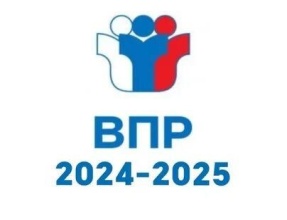 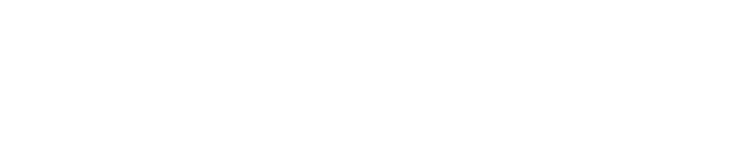 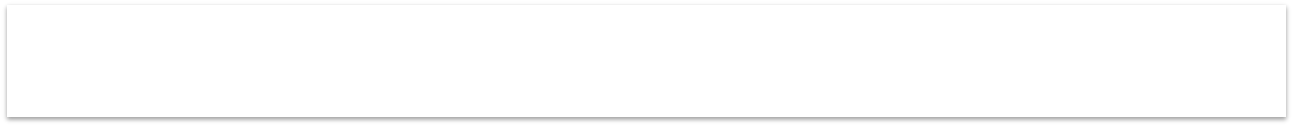 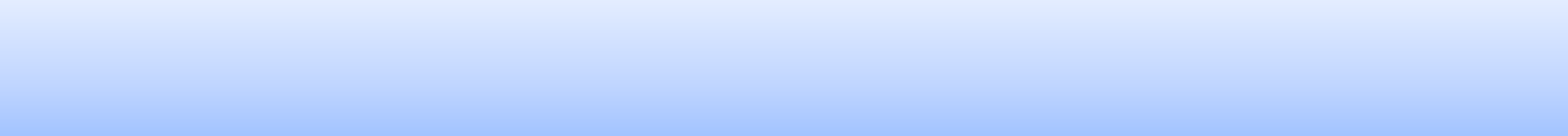 Всероссийские проверочные работы
в 2024/2025 учебном году
Русский язык Математика
(базовый/углубленный уровень)
45 минут
Обязательные предметы
Биология
2 урока по 45 минут
(c перерывом
10 минут или
в течение двух дней)
География
7 класс
Физика
(базовый/углубленный уровень)
два предмета на
основе случайного
выбора федеральным организатором
не ранее чем за 7 дней
Информатика
Выполнение заданий второй части с использованием компьютера
История
Обществознание
45 минут
История Обществознание География Биология
Литература
Иностранный язык
ВАЖНО! Аудитория должна быть оснащена техническим средством
для выполнения задания по аудированию в формате mp3
Компьютерная форма
Бумажный носитель
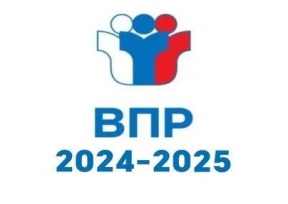 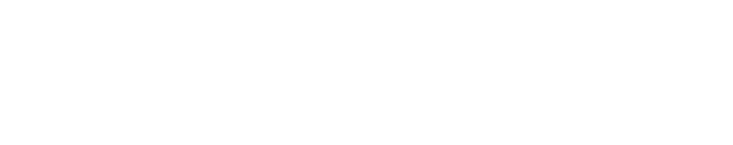 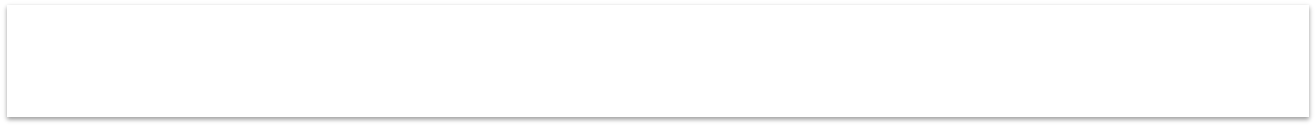 Всероссийские проверочные работы
в 2024/2025 учебном году
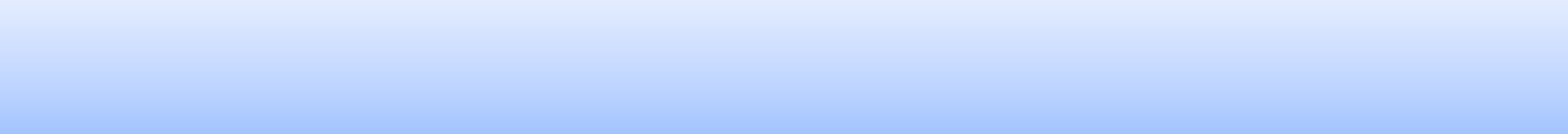 Русский язык Математика
(базовый/углубленный уровень)
Биология
45 минут
Обязательные предметы
2 урока по 45 минут
(c перерывом 10 минут или
в течение двух дней)
География
8 класс
Химия
Физика
(базовый/углубленный уровень)
два предмета на основе случайного
выбора федеральным
организатором
не ранее чем за 7 дней
Информатика
Выполнение заданий второй части с использованием компьютера
История
Обществознание
История
Обществознание География Биология
45 минут
Литература
Иностранный язык
Компьютерная форма
Бумажный носитель
ВАЖНО! Аудитория должна быть оснащена техническим средством
для выполнения задания по аудированию в формате mp3
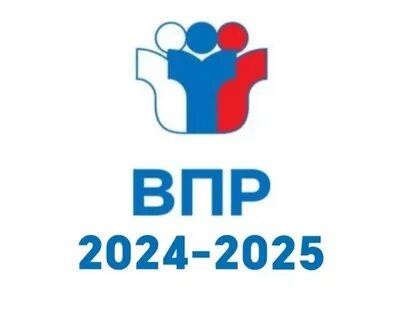 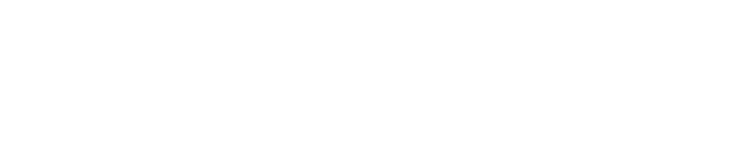 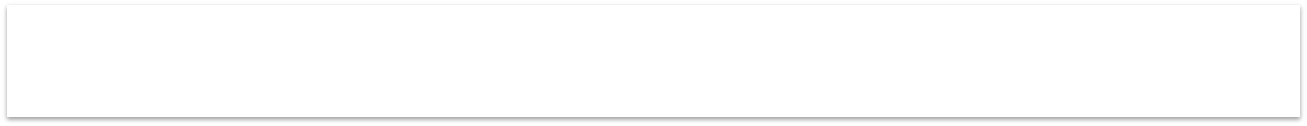 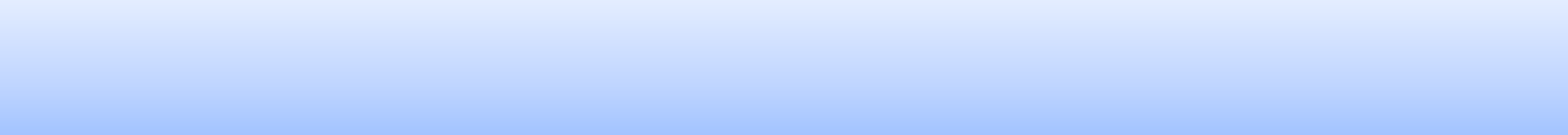 Всероссийские проверочные работы
в 2024/2025 учебном году
Русский язык
Обязательные предметы
Математика
История
10 класс
Обществознание
2 урока по 45 минут
(c перерывом 10 минут или
в течение двух дней)
География Физика
два предмета на основе случайного
выбора федеральным организатором
не ранее чем за 7 дней
Химия
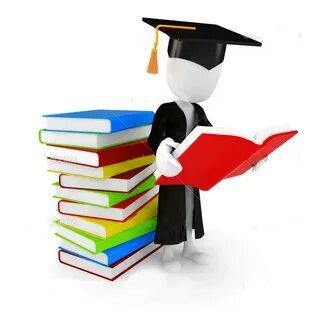 Литература
Иностранный язык
ВАЖНО! Аудитория должна быть оснащена техническим средством для выполнения задания по аудированию в формате mp3
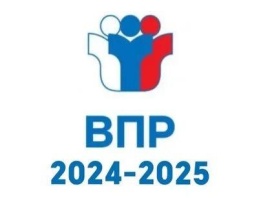 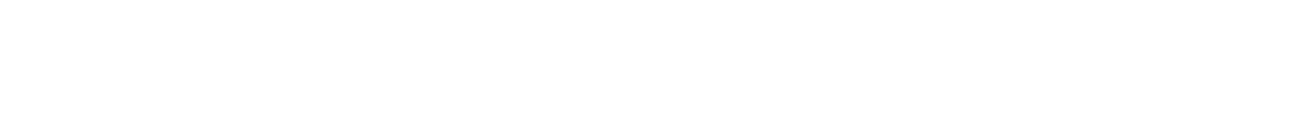 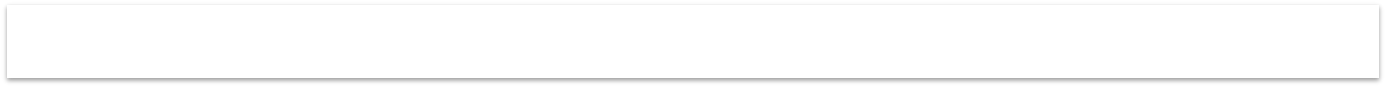 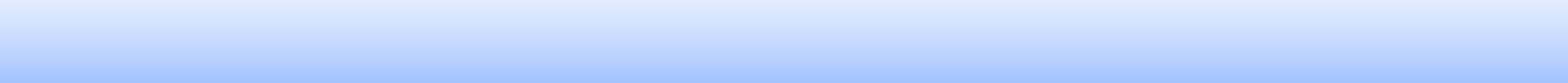 Особенности проведения ВПР в 2024/2025 учебном году
НЕДОПУСТИМО!!!
Муниципальным органам управления образованием определять ЕДИНЫЙ ДЕНЬ проведения ВПР
ШКОЛАМ:
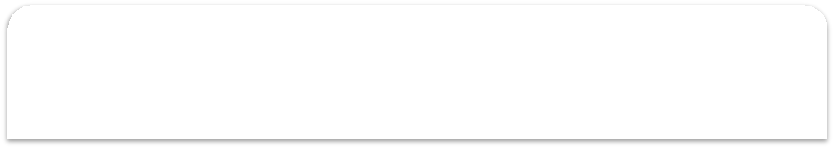 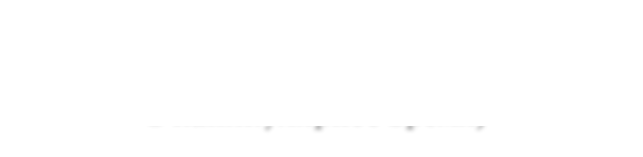 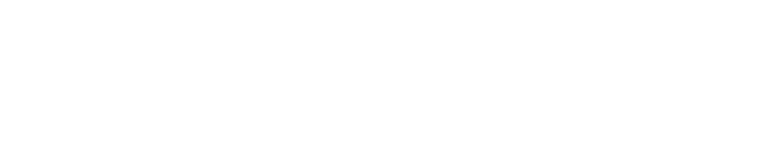 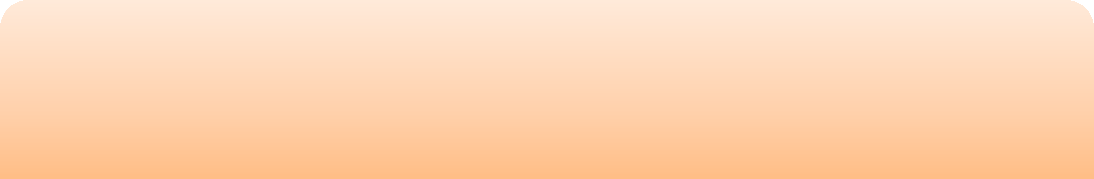 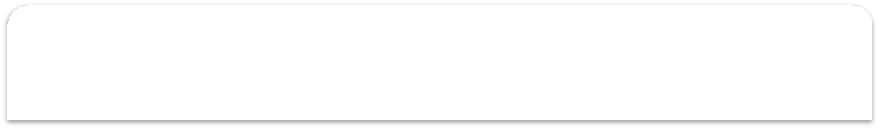 Выходить за рамки учебных занятий (проводить ВПР после уроков, а также
в каникулярное время)
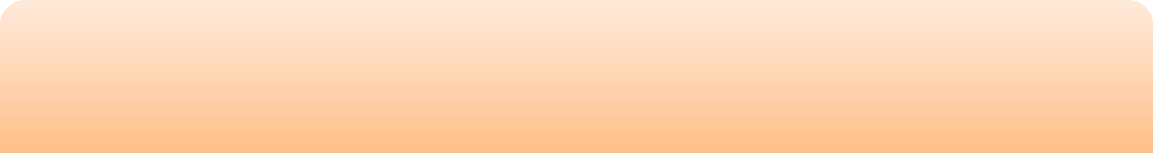 Передавать варианты ВПР учителям, обучающимся и иным лицам для ознакомления
и предварительного их прорешивания
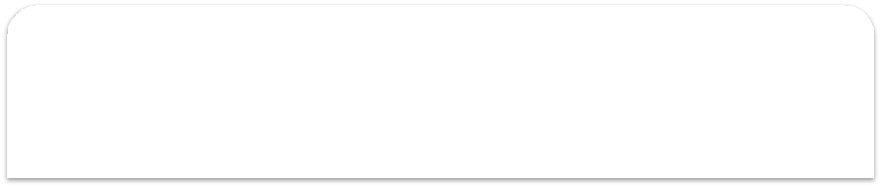 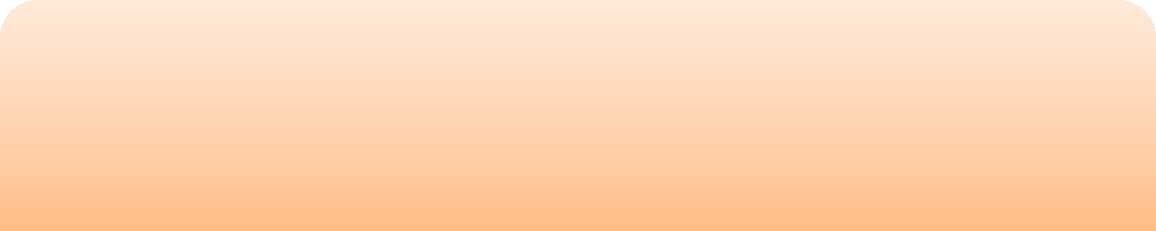 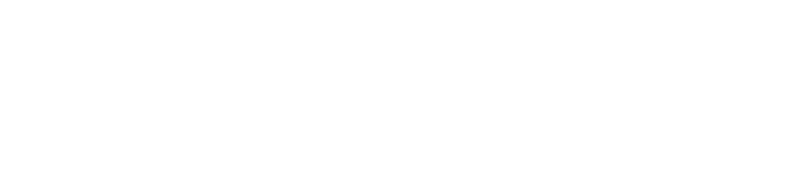 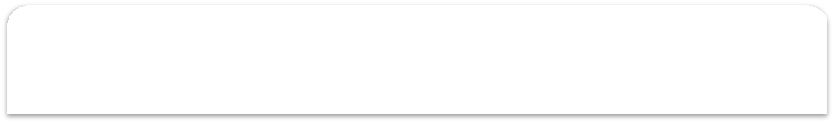 Назначать организатором в аудитории учителя, преподающего предмет, по которому проводится
проверочная работа, и учителя, преподающего в данном классе
Выполнять работу в другой день, если в день проведения ВПР обучающийся
отсутствовал по какой-либо причине.
Повторное выполнение работы НЕ ПРЕДУСМОТРЕНО!
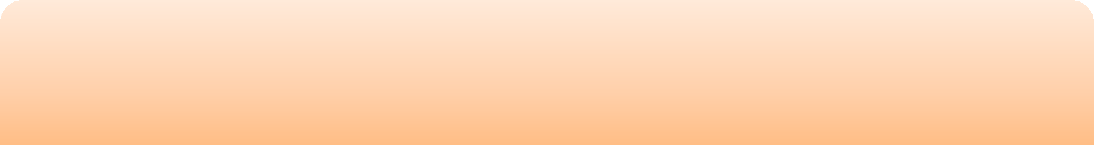 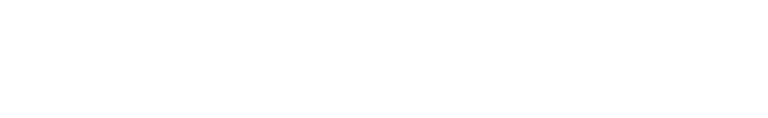 Подсказывать и передавать
ответы обучающимся в ходе выполнения работы
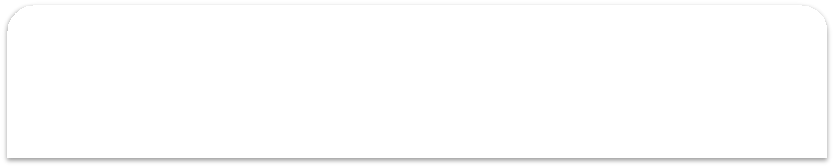 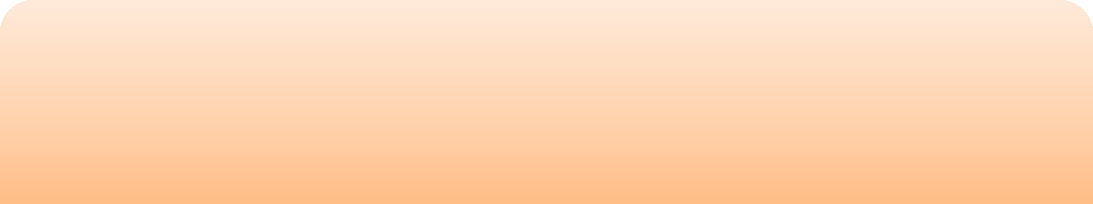 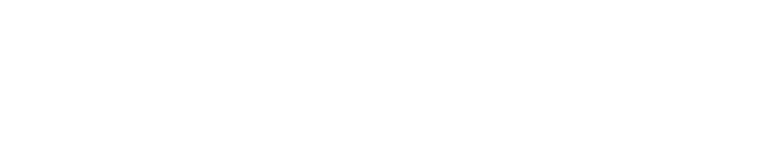 Оценивать обучающихся по результатам ВПР, 	если это не закреплено локальными
нормативными актами ОО
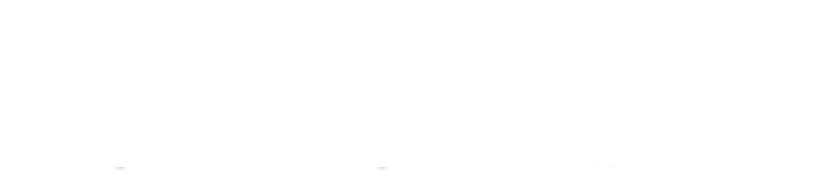 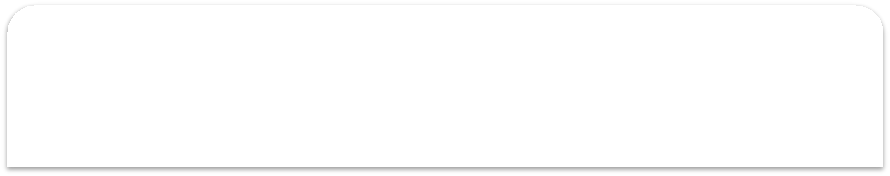 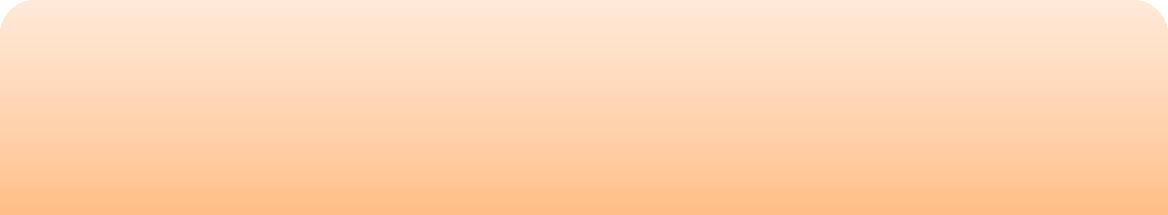 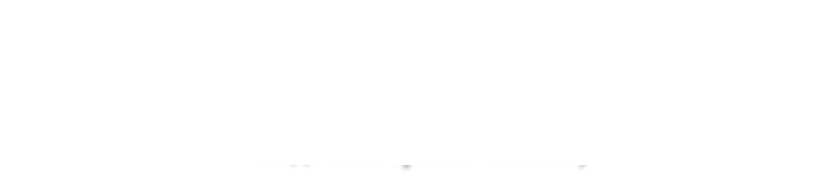 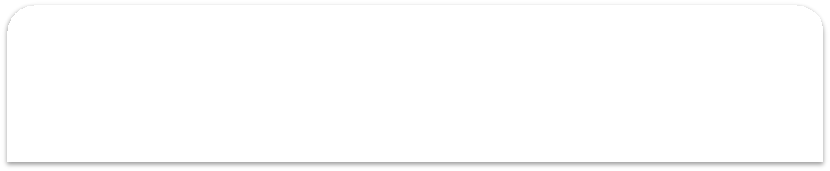 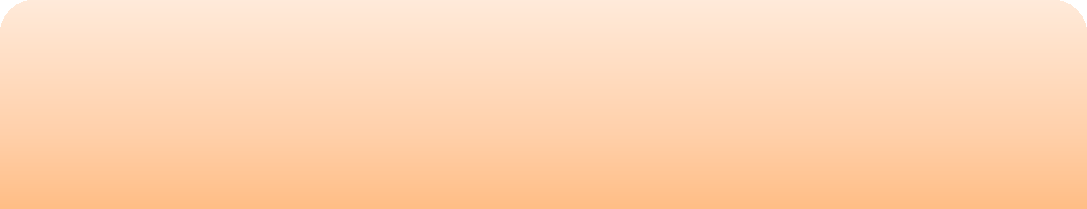 Нарушать объективность при оценивании работ 	обучающихся (дописывать, исправлять ответы,
вносить в форму сбора результатов
недостоверные баллы)
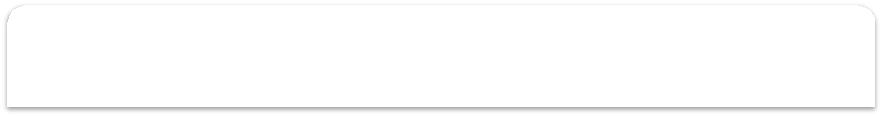 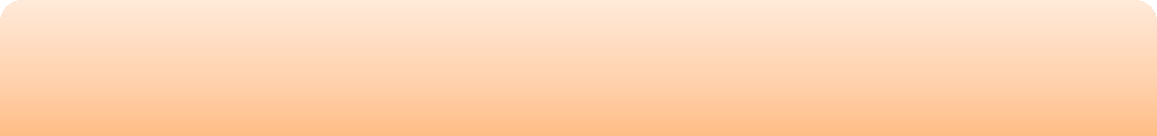 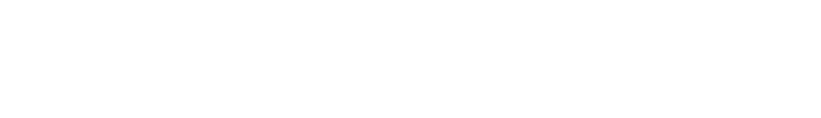 Приобретать бумагу, картриджи для печати ВПР 	за счет родителей и учителей
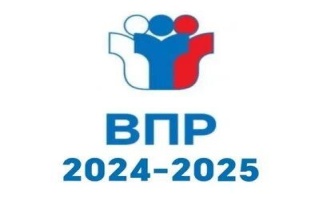 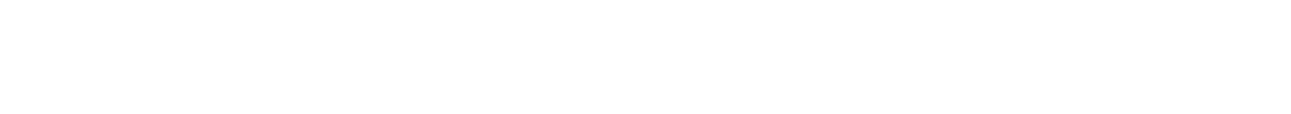 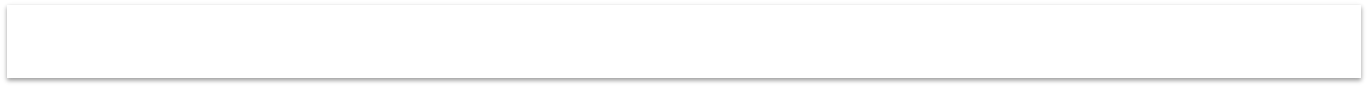 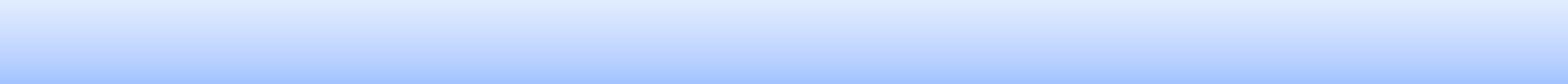 Особенности проведения ВПР в 2024/2025 учебном году
НЕ ДОПУСКАЕТСЯ!
Федеральный закон от 19.12.2023 № 618-ФЗ Статья 43 пункт 4.1. Не использовать средства подвижной
радиотелефонной связи во время проведения учебных занятий при освоении образовательных программ начального общего, основного общего и среднего общего образования, за исключением случаев возникновения угрозы жизни или здоровью обучающихся, работников организации, осуществляющей образовательную деятельность,
иных экстренных случаев

Использовать бумажные записи, учебную литературу, словари,
справочные материалы
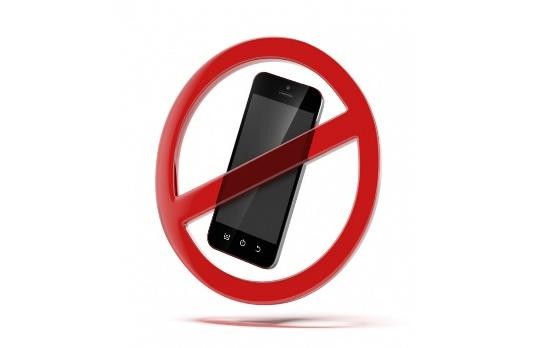 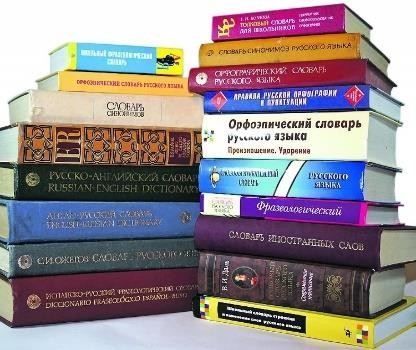 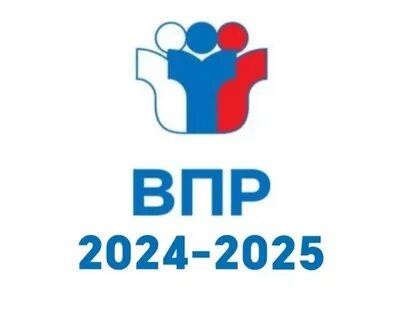 Решения:
Методическому совету школы, руководителям школьных методических объединений осуществить контроль за проведением ВПР и объективностью оценивания работ.
2. Руководителю школы:
2.1.Назначить координатора, организаторов в аудиториях, технического специалиста, ответственных за проведение ВПР.
Срок: до 28.03.2025
2.2. Провести ВПР в соответствии утверждённым порядком.
Срок: с 11.04 до 16.05.2025 г. 
2.3. Обеспечить объективность проведения ВПР.
2.4. Утвердить график проведения ВПР.  
До 21.03.2025 г
2.5. Провести информационно-разъяснительную работу с учителями, родителями о целях и задачах ВПР, формате их проведения.
Срок: до 11.04.2025 г
2.6. Внести необходимые изменения в расписание занятий в дни проведения ВПР.
Срок: с 11.04 до 16.05.2025
2.7. Организовать работу личного кабинета на портале ФИОКО 
Срок: в соответствии с регламентом.